Welcome to Airframe 02AV279-2
Instructor: Jeff Erwin
Course Introduction
Sign-in

Syllabus

Calendar

Labs and readings

Course objectives
Hydraulics principles and history
The Greek word 'Hydra' refers to water while 'Aulos' means pipes.

Pascal’s law
 
In 1795 Joseph Bramah, developed an apparatus based on Pascal's law, known as Bramah's press.

Hydraulics became popular during the industrial revolution in 1850 in Britain
Theory
What are the advantages of using hydraulic systems?
Light weight
Ease of installation
Simple system
Minimum maintenance
Close to 100% efficient
Flexibility
Control
Cost
Aircraft uses
Landing gear

Wing flaps

Speed brakes

Wheel brakes

Flight controls
Science of Hydraulics
Hydrodynamics~science of moving liquid

Hydrostatics~science of liquids under pressure
Pascal’s law is expressed as follows: Pressure applied on a confined fluid at rest is transmitted undiminished in all directions and acts with equal force on equal areas and at right angles to them.
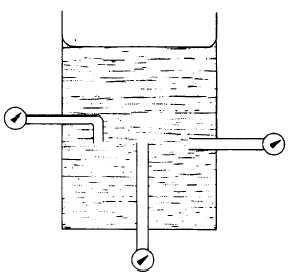 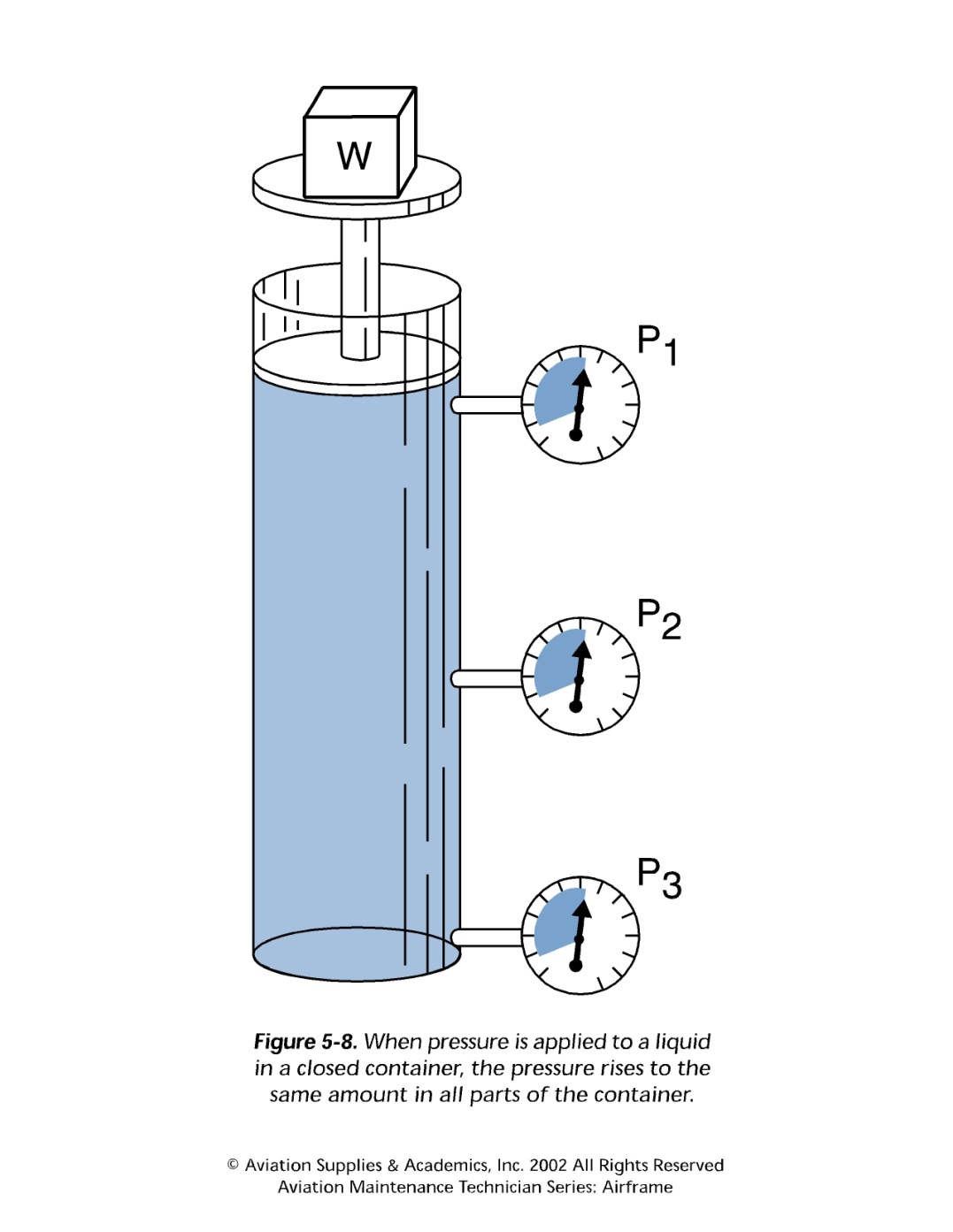 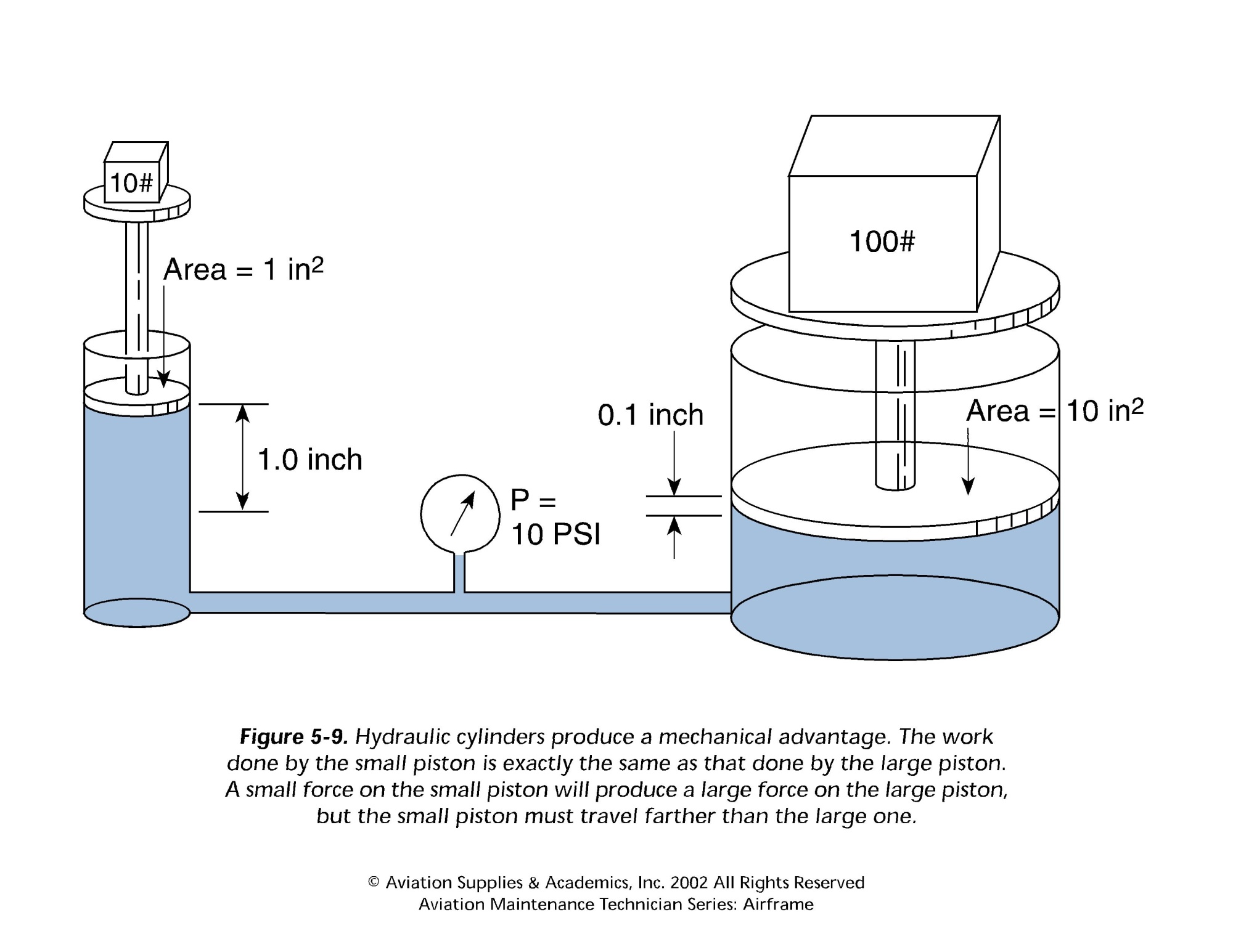 Physics review
Area calculations
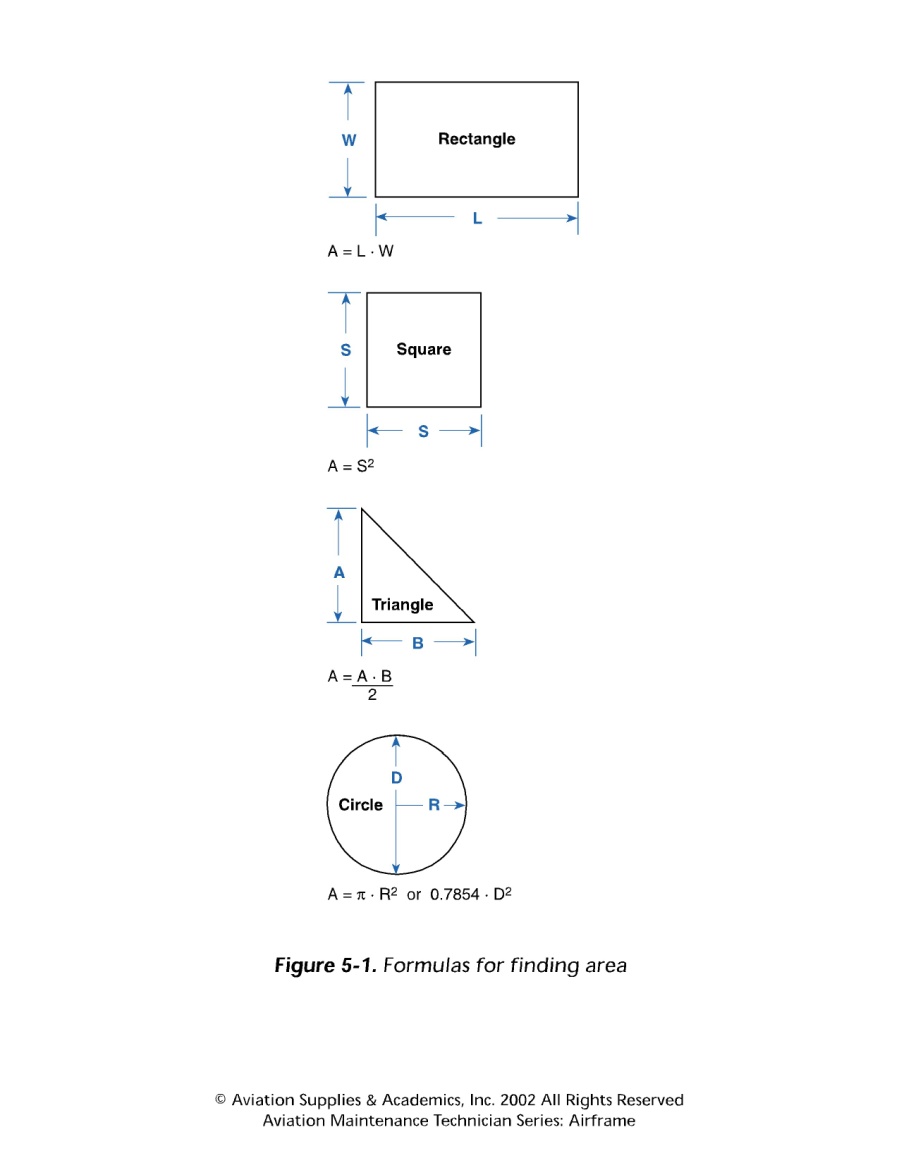 Physics
Volume
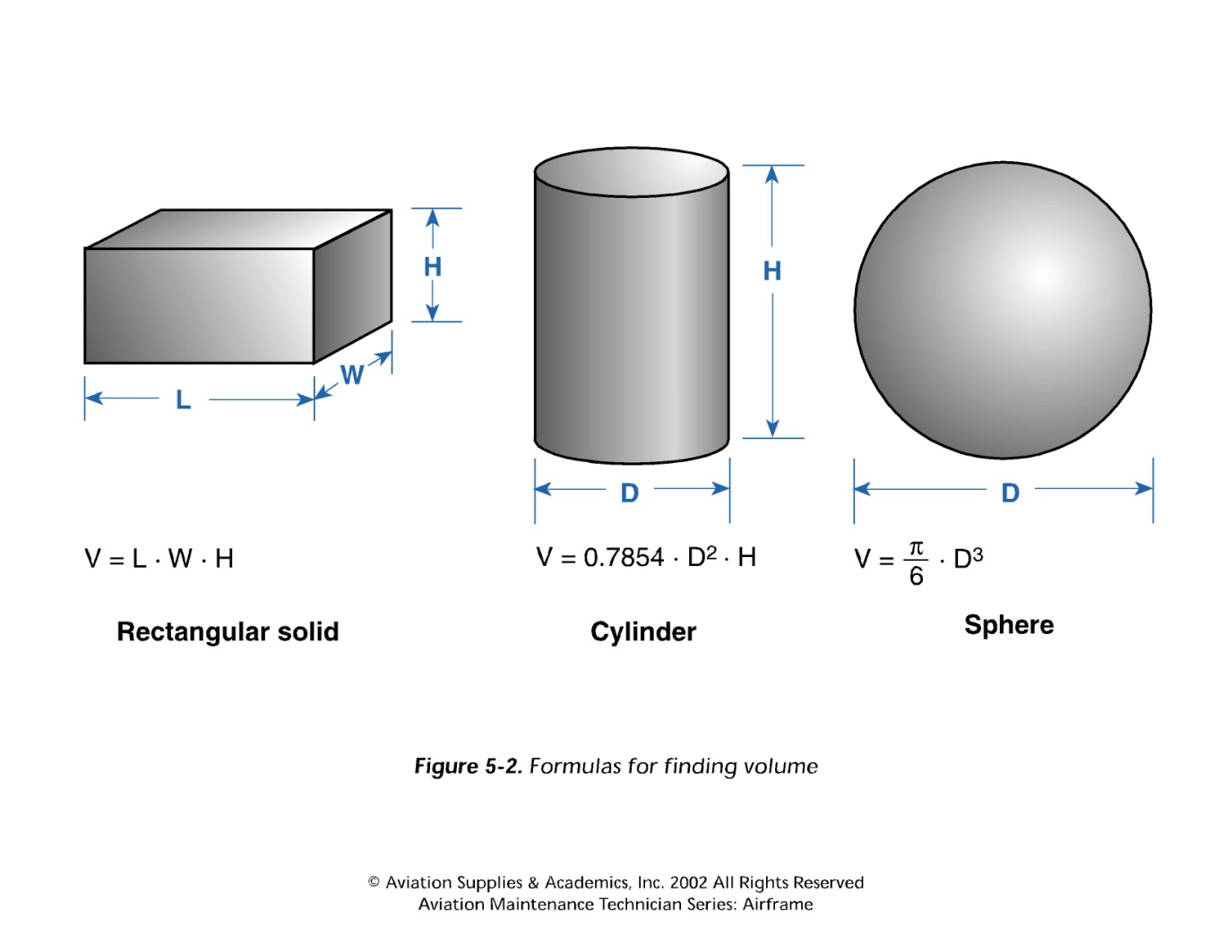 Physics
Force is energy brought on an object causing motion
Pressure is the energy which produces force
Area is the measurement of a surface
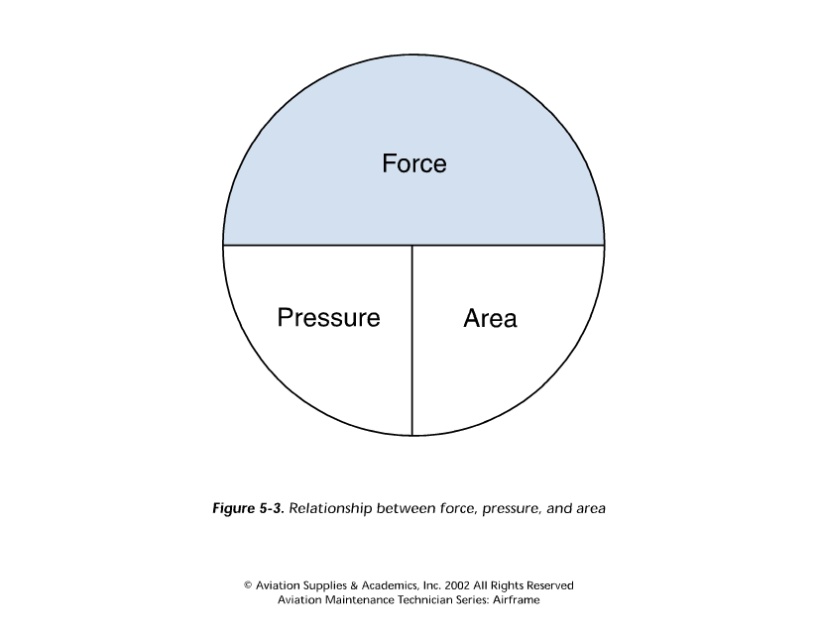 Exercise
A 1000psi hydraulic system, acting on a piston with an area of 0.5 square inches, will produce what amount of force?
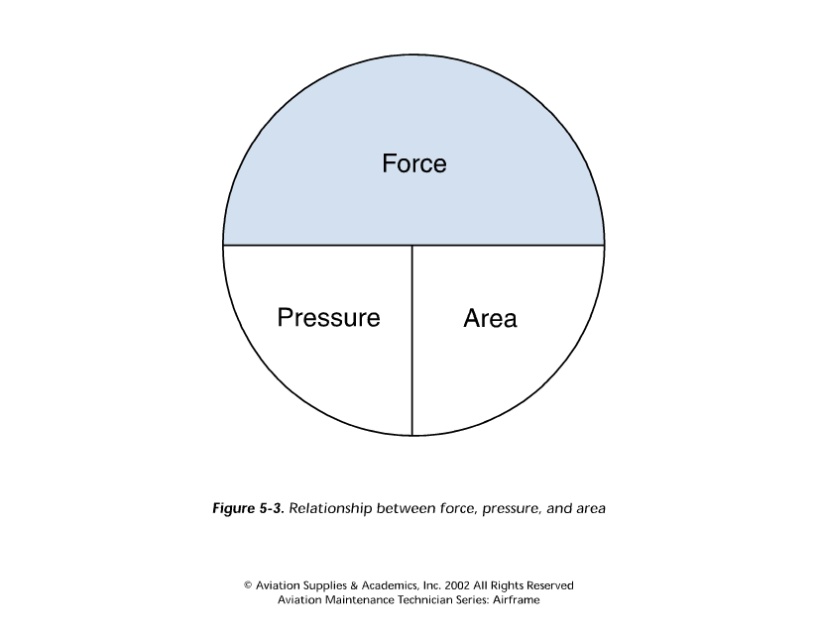 Physics
Volume is the space inside an object
Area is the measure of a surface
Distance is the amount of movement
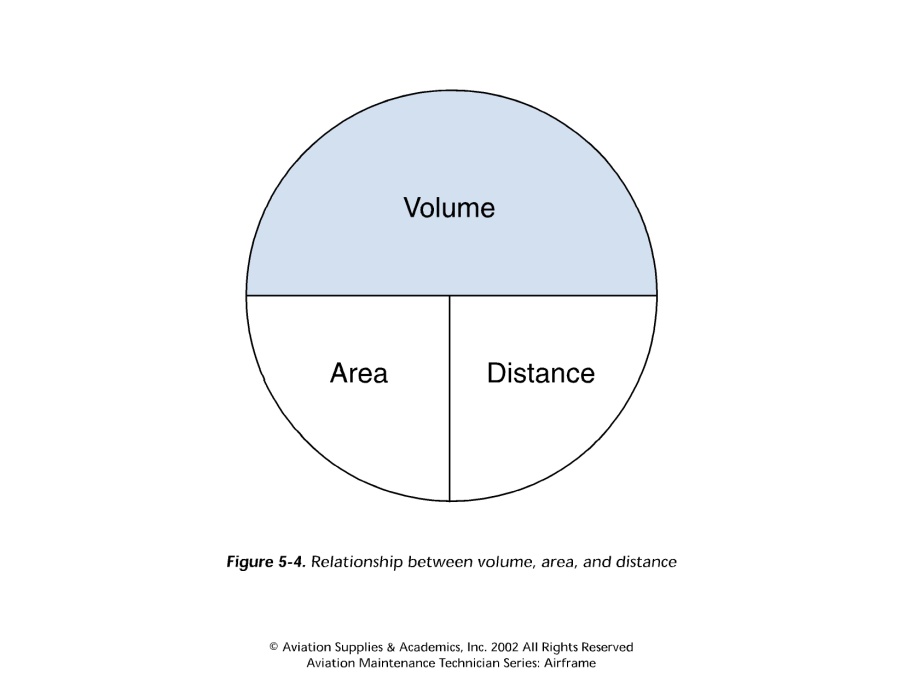 Exercise
When a piston with an area of 20 inches is moved into a cylinder for a distance of five inches how much fluid will be displaced?
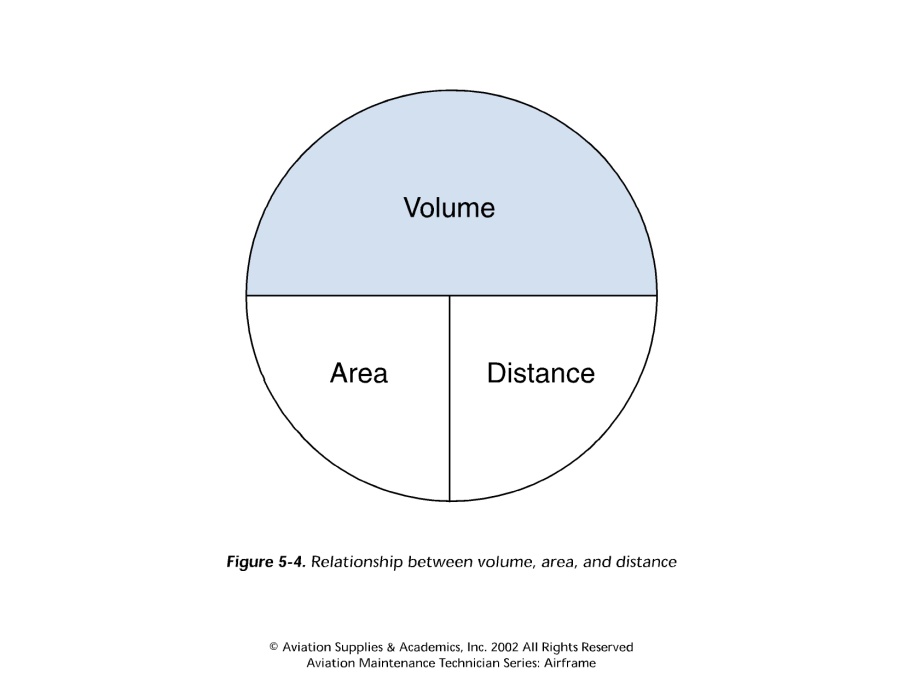 [Speaker Notes: A*d=100]
Height/Pressure relationship
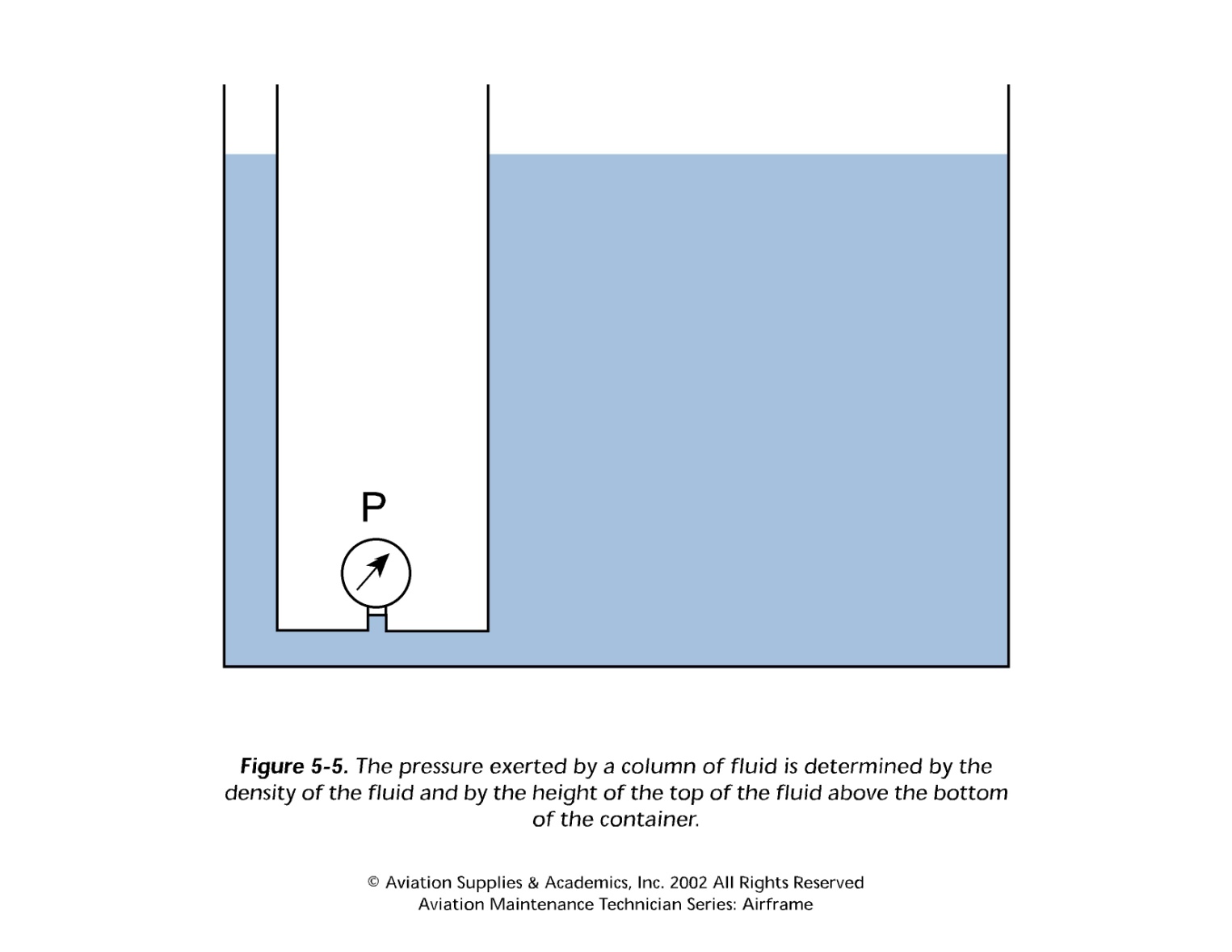 Open and closed systems
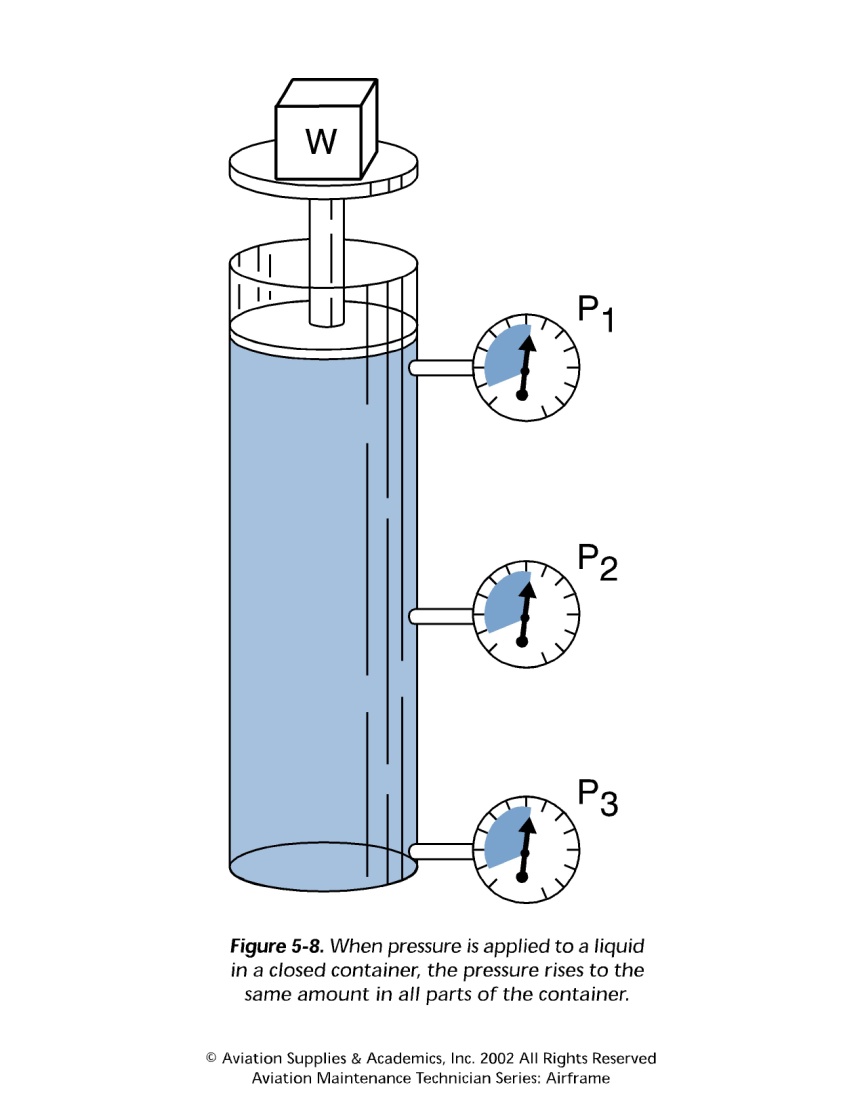 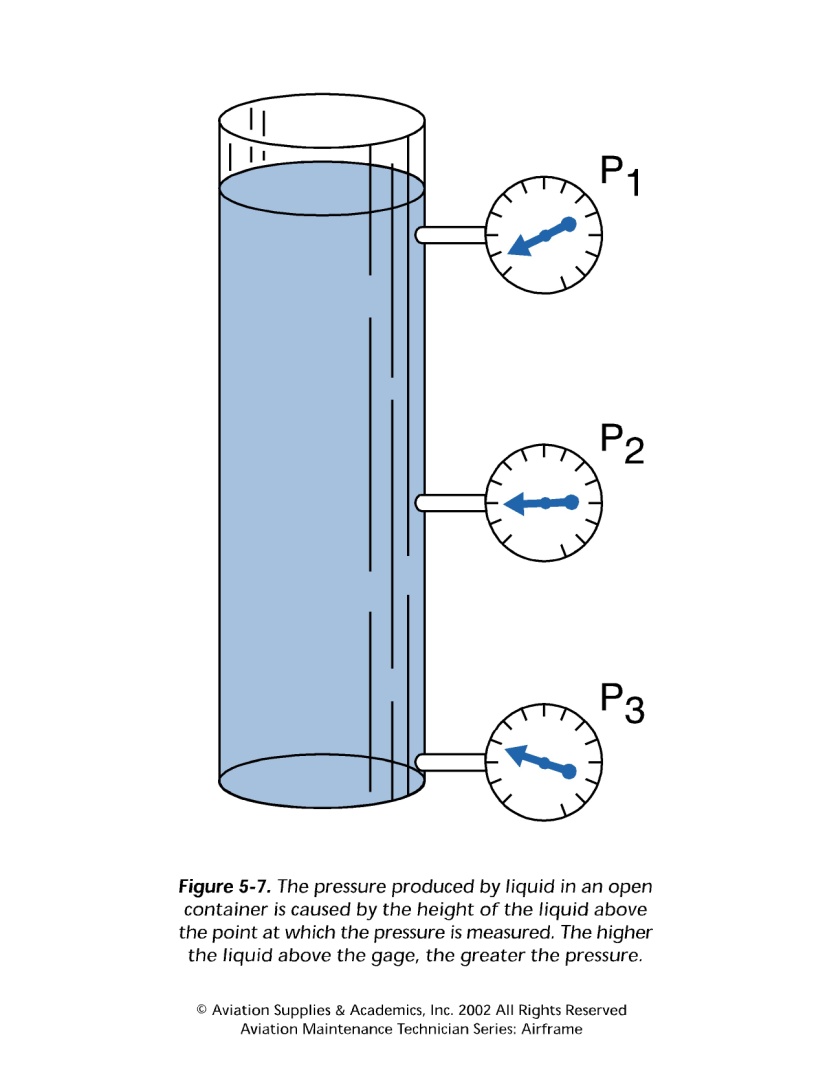 Mechanical advantage
Fluid in motion
Bernoulli’s principle is my terms is: the total energy in a column of moving fluid remains constant, any change in velocity effects the pressure.
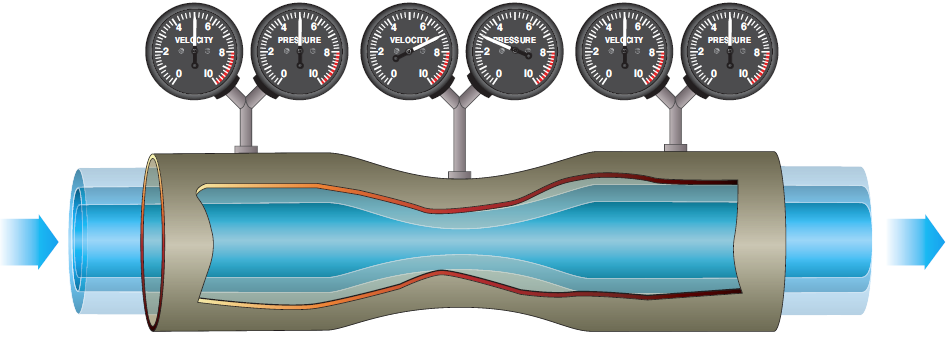 Fluids
Gas is a highly compressible fluid. (Pneumatics)
Atmospheric pressure
14.7psi at sea level




Liquid is a non-compressible fluid. (Hydraulics)
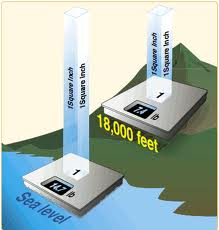 Pressure
Pressure – the force exerted against a specific area or force per unit area
Static pressure – the weight of the fluid itself
Shape and size does not matter
Height does matter

Mechanical pressure – the force exerted by pushing or squeezing a fluid.
Hydraulic lever
Hydraulic pump
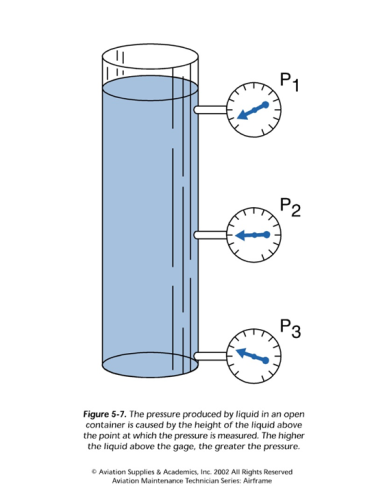 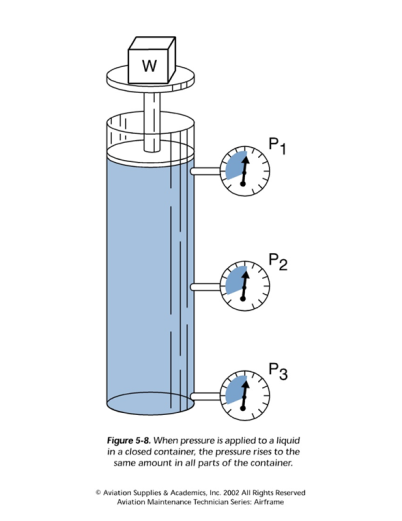 Flow
Flow – the movement of a fluid caused by a difference in pressure at two points

Measured in two ways;

Velocity (fps)
Volume (gpm)
Review
Advantages of hydraulic systems in aircraft
Physics (Pascal’s Law)
Characteristics of fluids (Gas and liquid)
Relationship between force, area, and power
Relationship between volume, area, and length


Start your lab for today!
Reading assignments
FAA-H-8083-31, CH12 12.2-12.6
AC 43.13-1B, Pages 9-13 thru 9-15